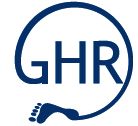 Fachschaft Lehramt GHR
Lernbereich IIINatur- und Gesellschaftswissenschaften Sachunterricht
Modulplan, Euer erstes Semester, 
die Anmeldung zu den Veranstaltungen 
& mehr…
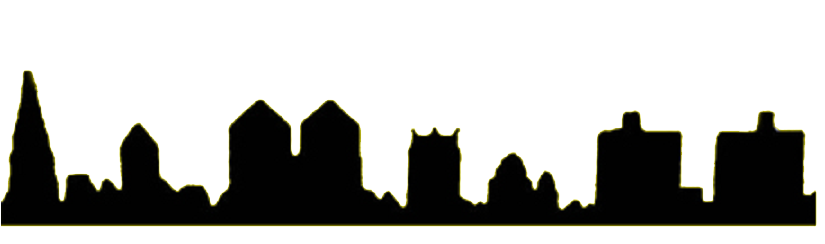 [Speaker Notes: Kira & Wiebke]
Der Sachunterricht als Drittfach
Der Sachunterricht setzt sich aus acht Bezugsdisziplinen aus Gesellschafts- und Naturwissenschaften zusammen.
Im Verlauf eures Studiums werdet ihr daher Veranstaltungen zur Didaktik des Sachunterrichts, sowie zu den verschiedenen oben aufgeführten Bezugsdisziplinen belegen.
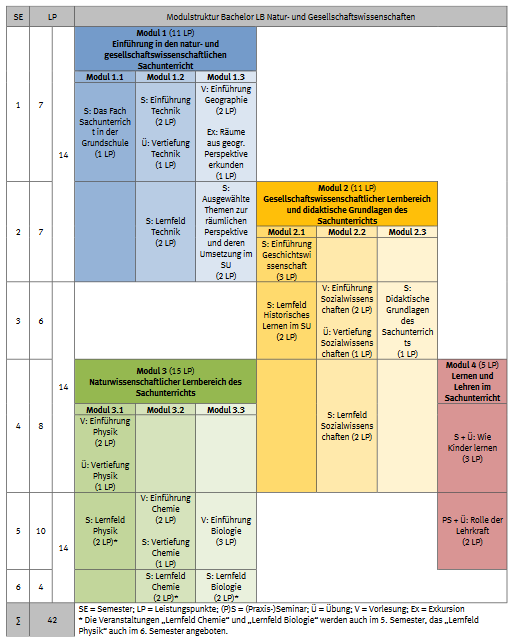 Studienverlaufsplan
Die Prüfungsordnung gibt vor welche Module und Veranstaltungen im Studium belegt werden müssen. 

In der Prüfungsordnung, die ihr über die Seite des Instituts aufrufen könnt, findet ihr genaue Angaben zu Voraussetzungen, Leistungen etc.
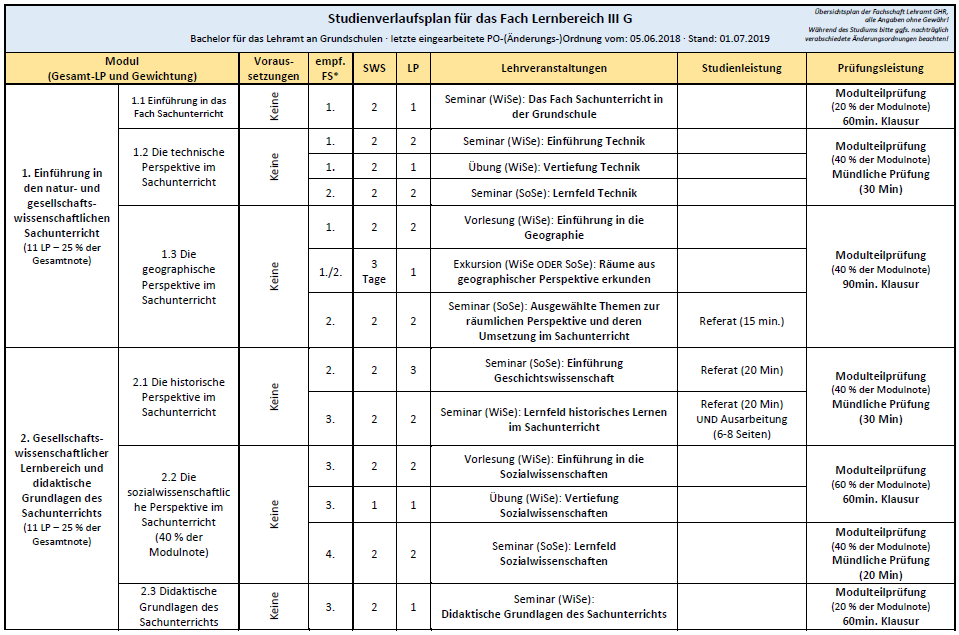 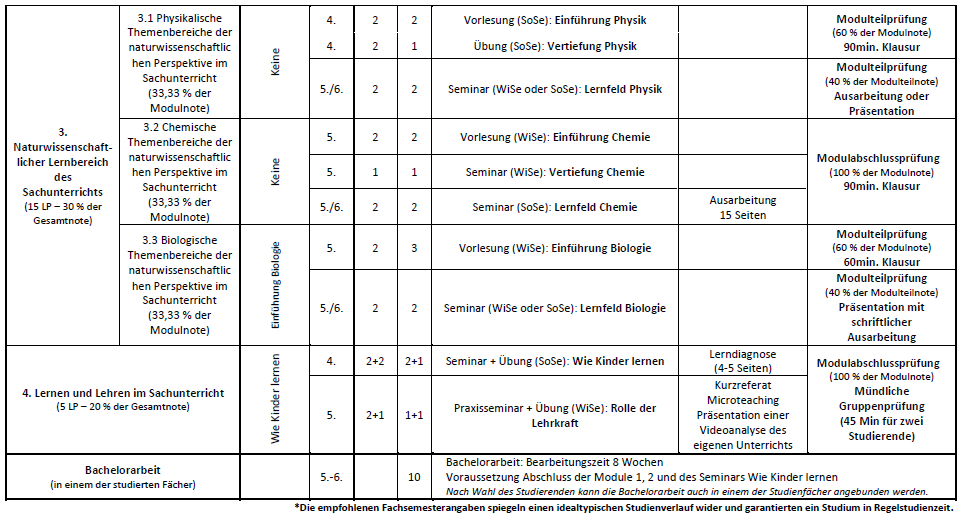 Das erste Modul im Sachunterricht
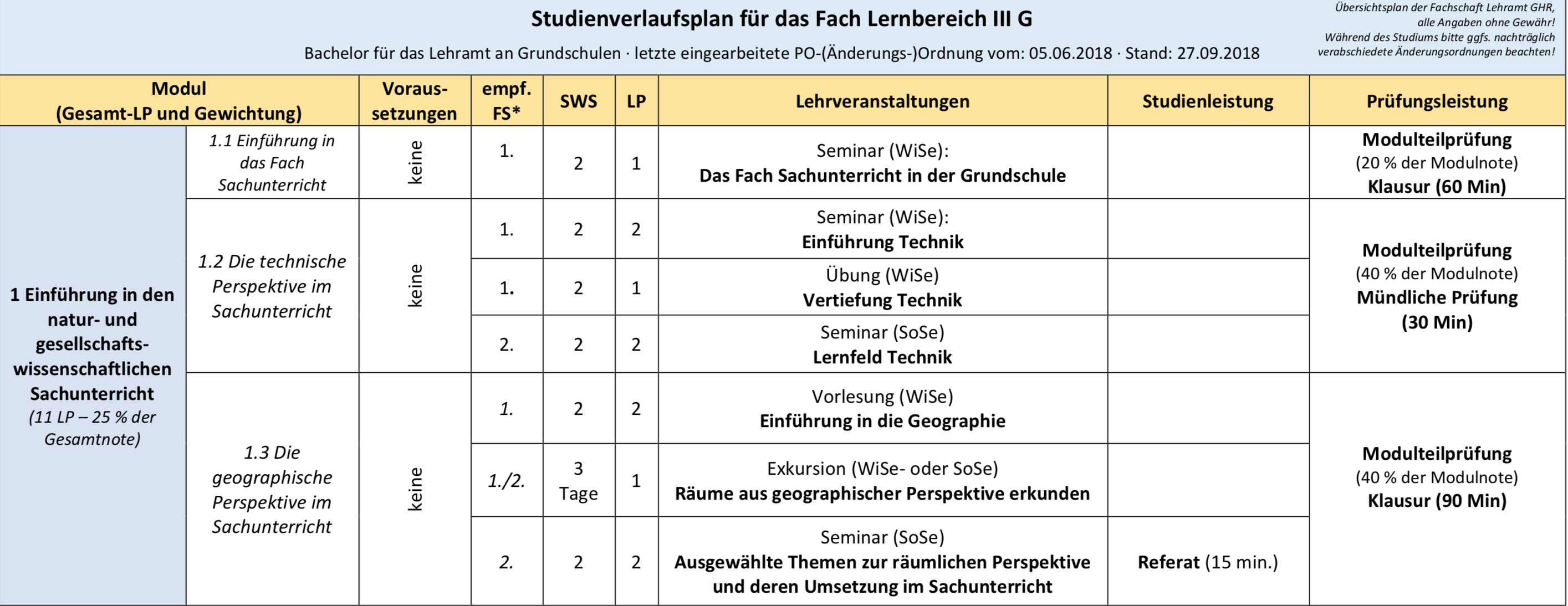 Anmeldung zu Veranstaltungen
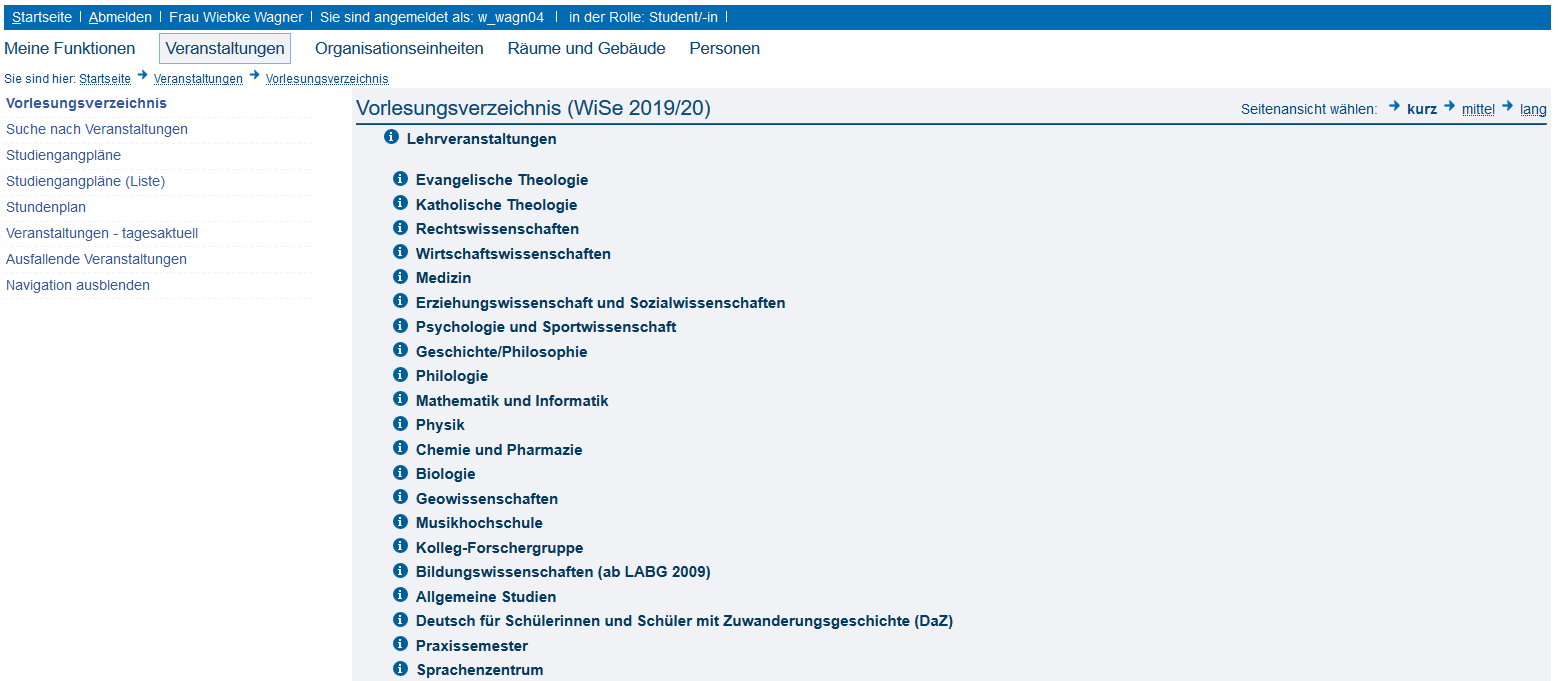 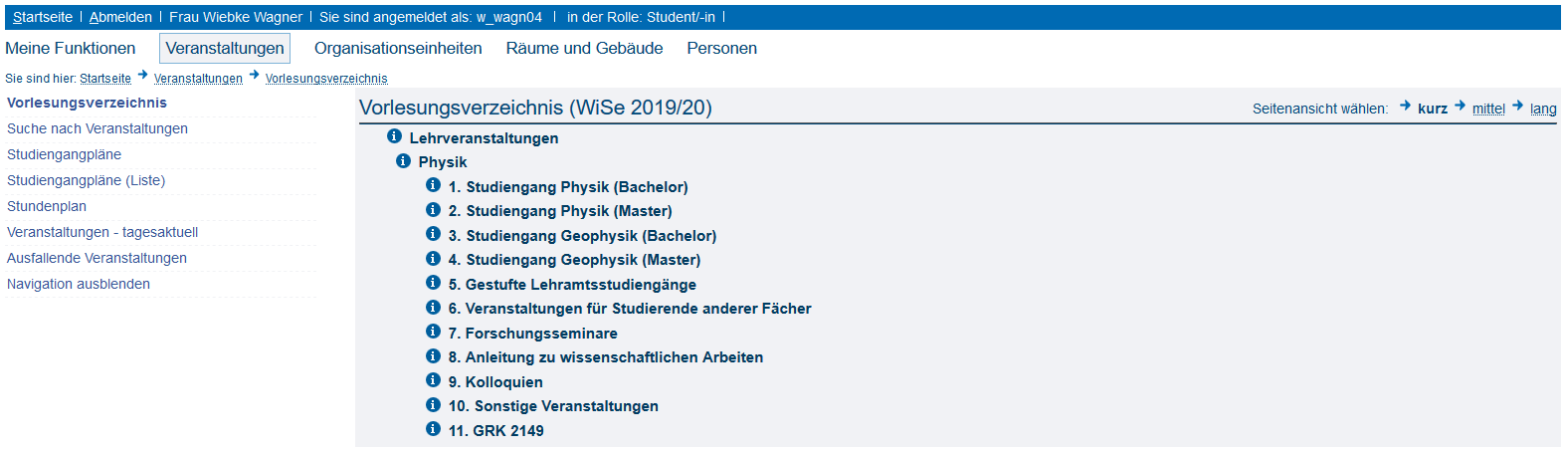 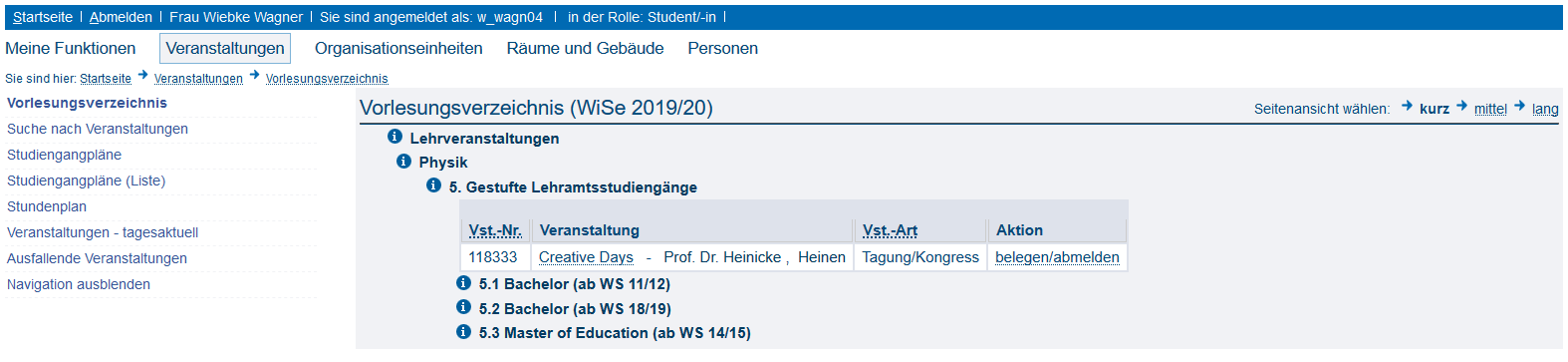 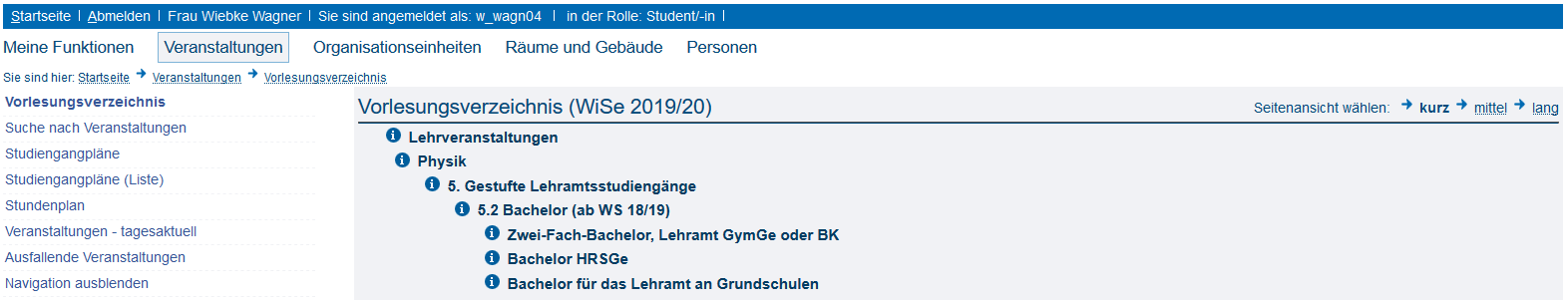 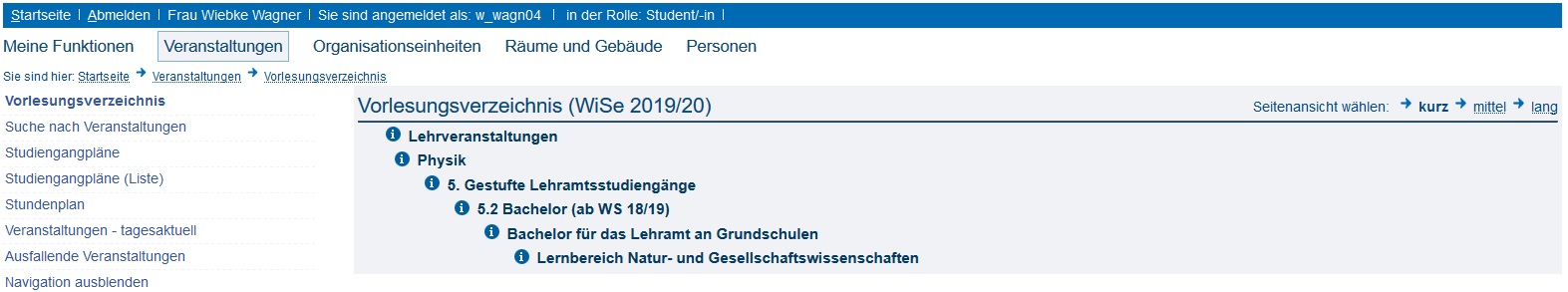 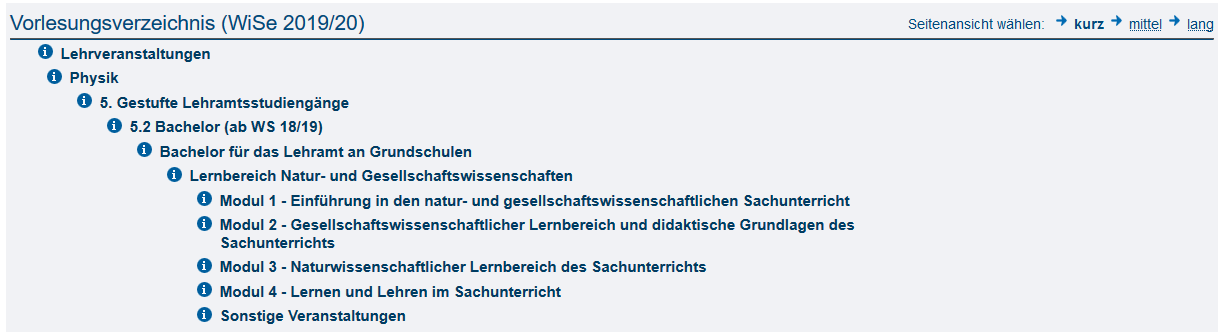 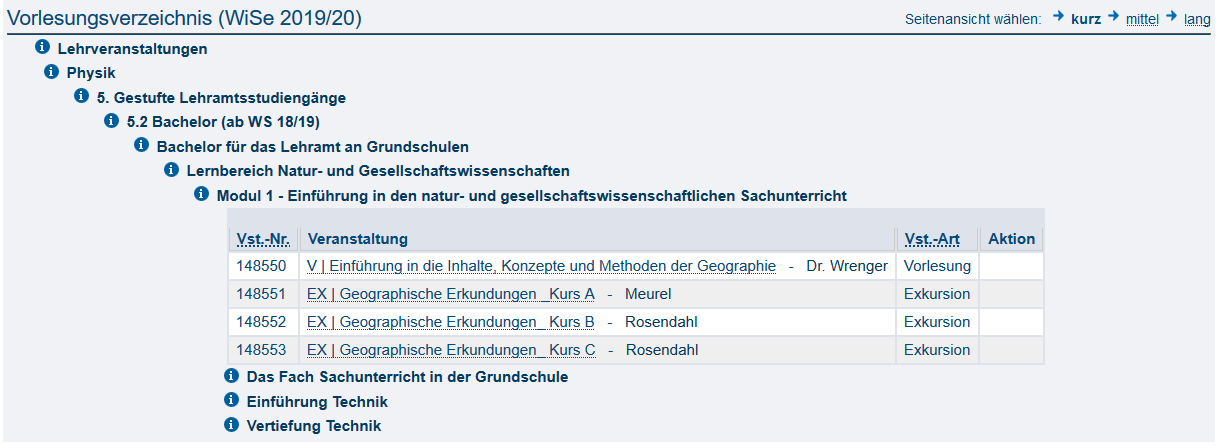 Vorlesung Geographie: 	Dienstag 12-14 Uhr			Keine Belegpflicht 
Exkursionen Geographie:	finden im März statt
			Belegung zur Zeit nicht möglich
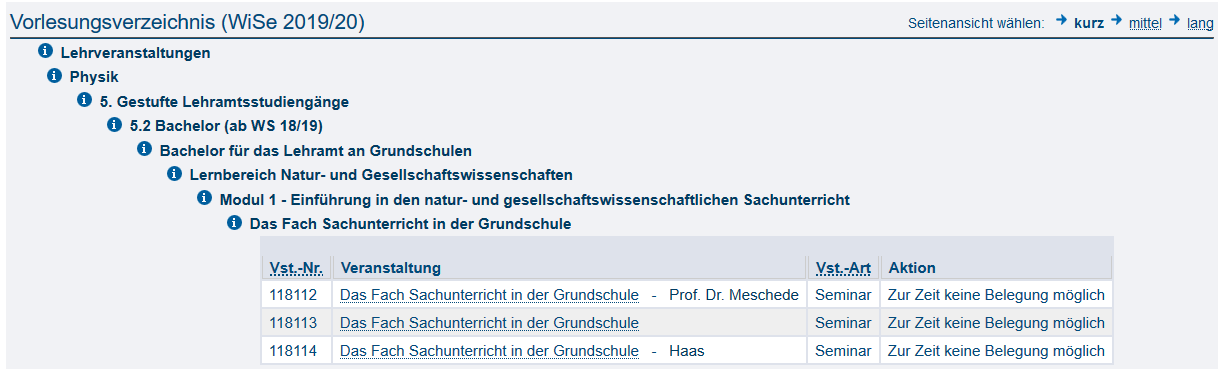 Seminar Das Fach SU in der GS: 	alle Mittwoch 10-12 Uhr

				Hier müsst ihr wählen!				1-3 Wunsch
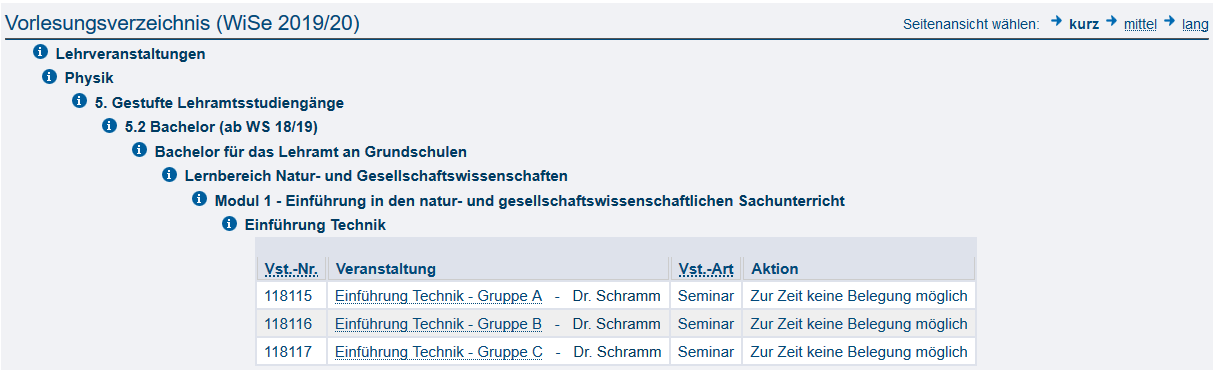 Seminar Einführung Technik: 	A: Donnerstag 12-14 Uhr
				B: Donnerstag 14-16 Uhr				C: Freitag 12-14 Uhr

				Hier müsst ihr wählen!				1-3 Wunsch
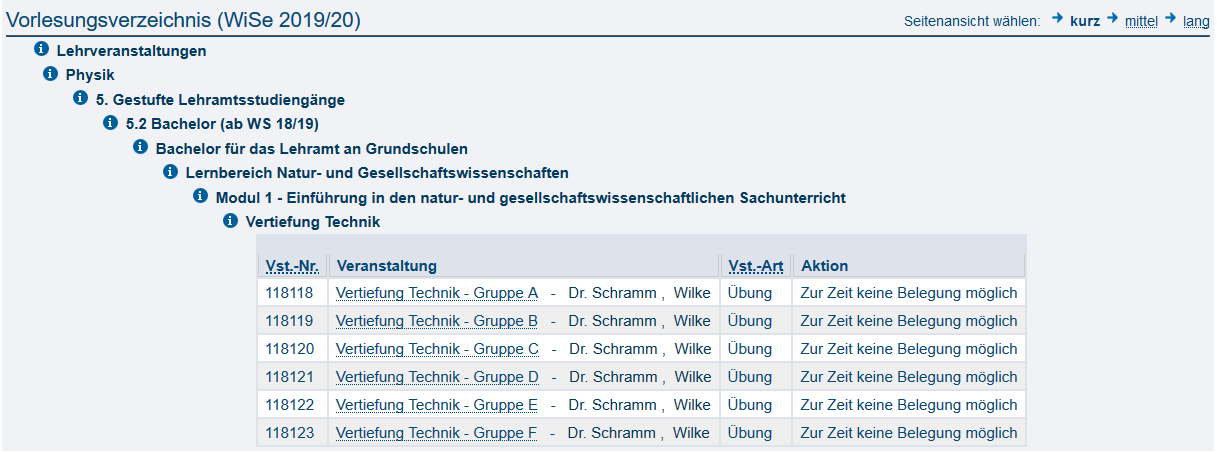 Seminar Vertiefung Technik: 	A: Montag 8-10 Uhr
				B: Montag 10-12 Uhr				C: Freitag 8-10 Uhr
				D: Dienstag 14-16 Uhr				E: Mittwoch 8-10 Uhr				F: Donnerstag 8-10 Uhr

				Hier müsst ihr wählen!				1-3 Wunsch
Anmeldung/ Belegung der Veranstaltungen
Vorlesungen: Der Platz ist euch sicher
Seminare: Pro Seminar 3 Wünsche angeben
Reihenfolge der Anmeldung = Priorität
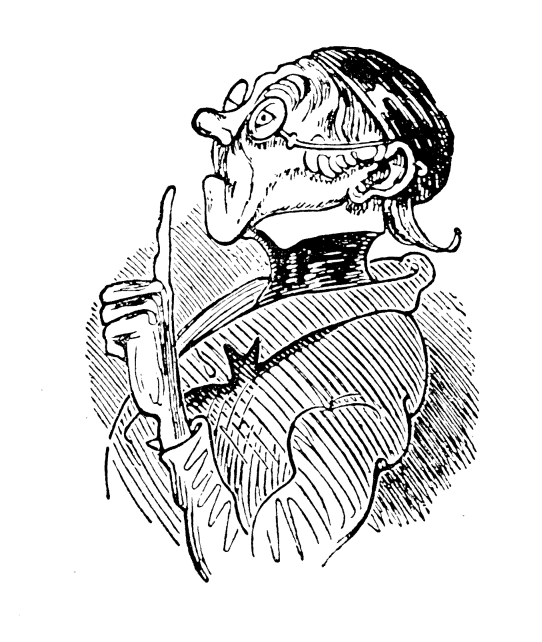 Fragen ?
Zeit zum Stundenplan erstellen 
& Vorstellung des ITPP-Projekts